Un piano no te hace músico
¿Kubernetes sin DevSecOps?
1995: uno de los vuestros
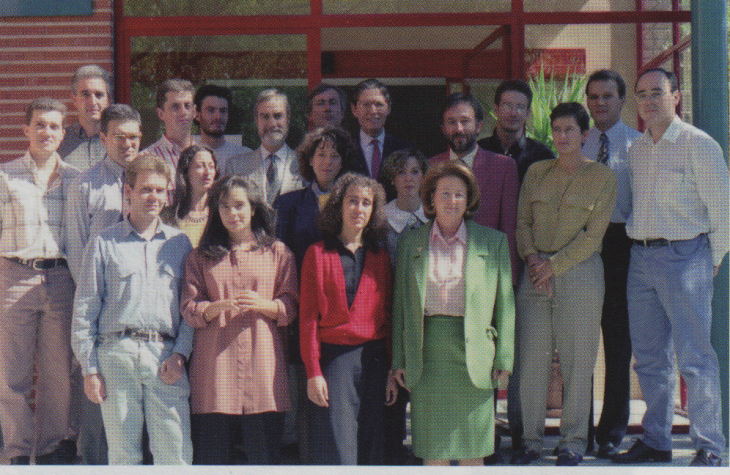 [Speaker Notes: Aunque Arturo ya me ha presentado, me gustaría compartir con vosotros esta foto. Es el año 1995, y yo formaba parte de aquel proyecto que era RedIRIS. Recuerdo aquellos años con mucho cariño. Aprendí muchísimo, y encontré gente maravillosa, algunos de los cuales aún mantengo contacto. Véase el señor de la derecha de la foto…]
Virtualización
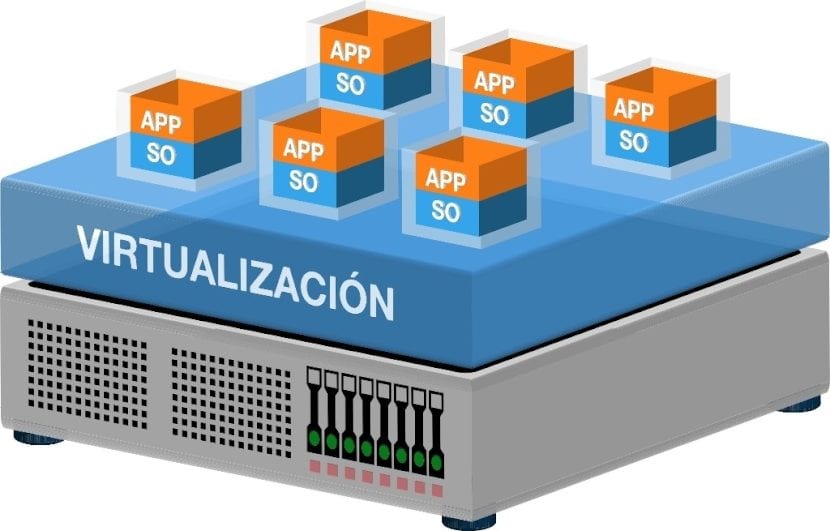 Contenedores
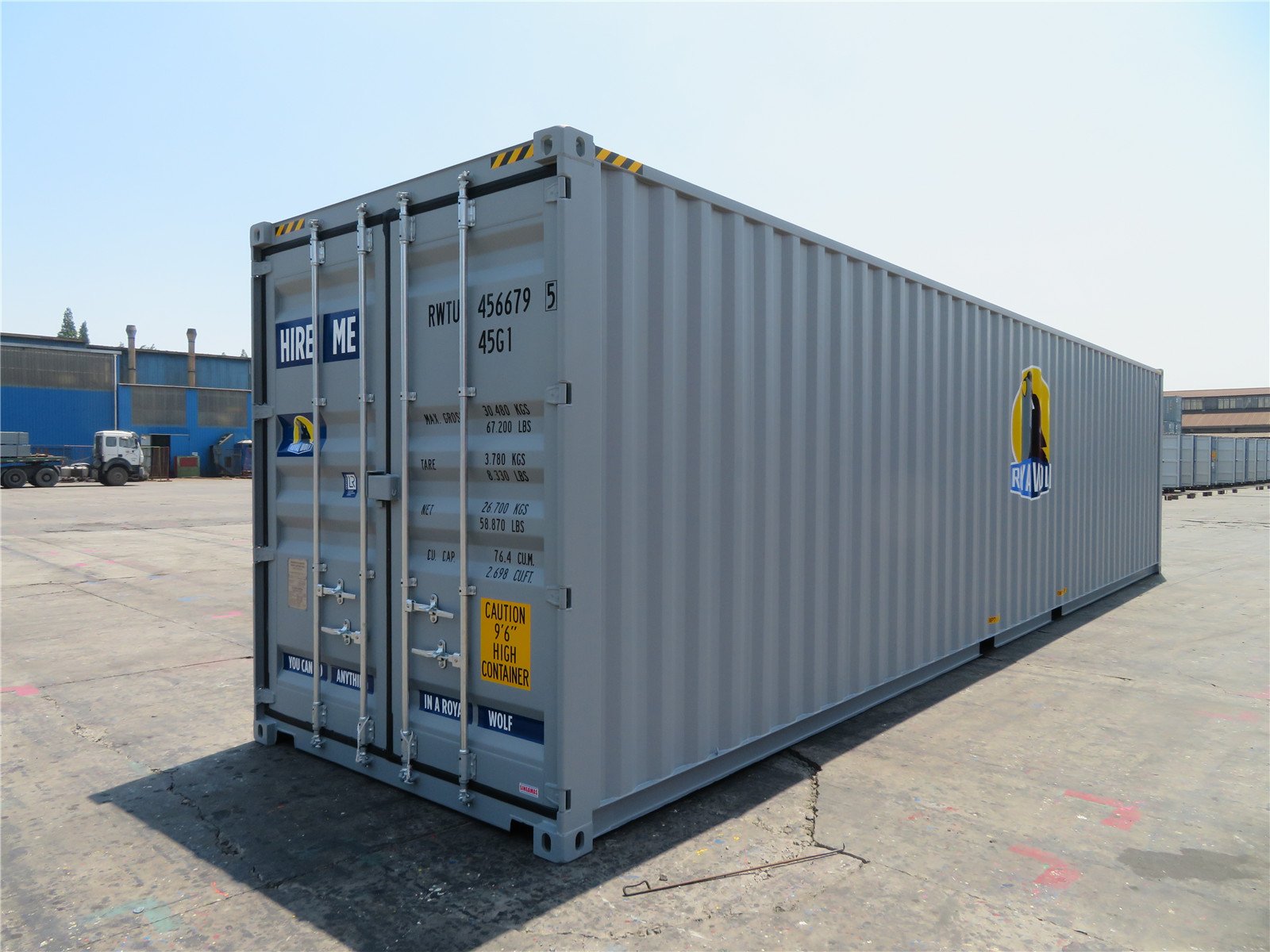 4
Kubernetes!
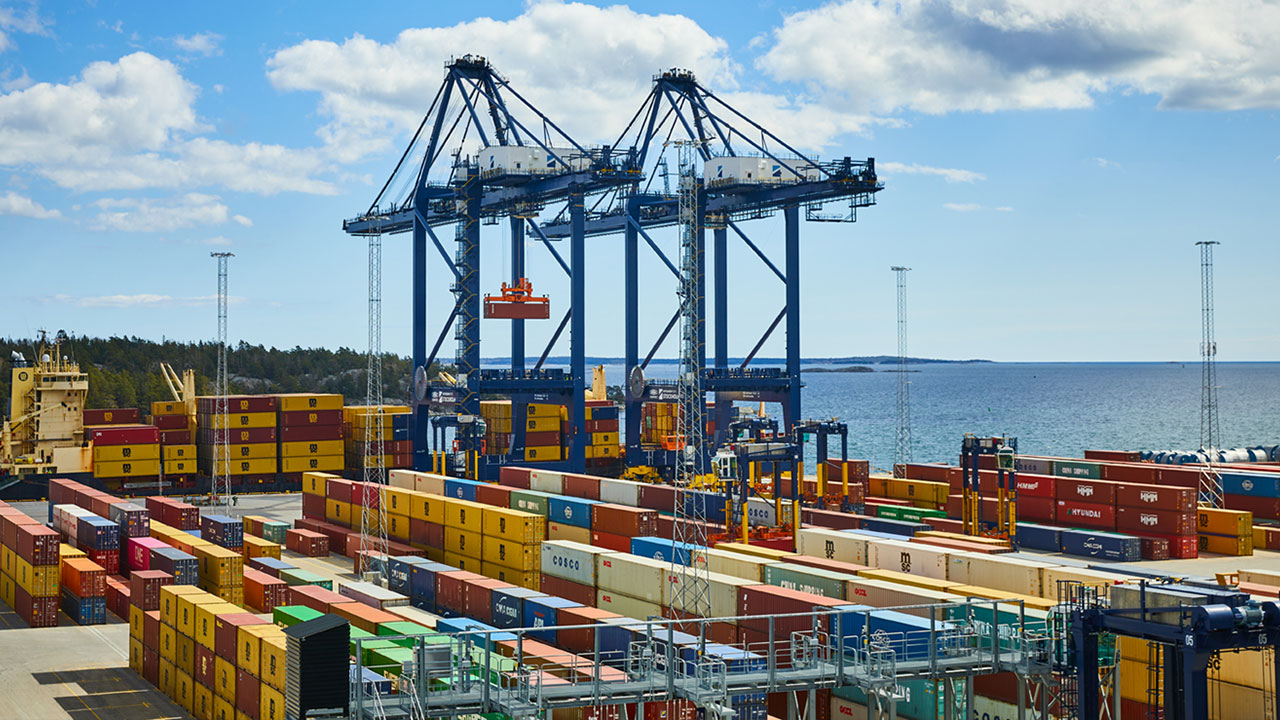 Mi primer k8s
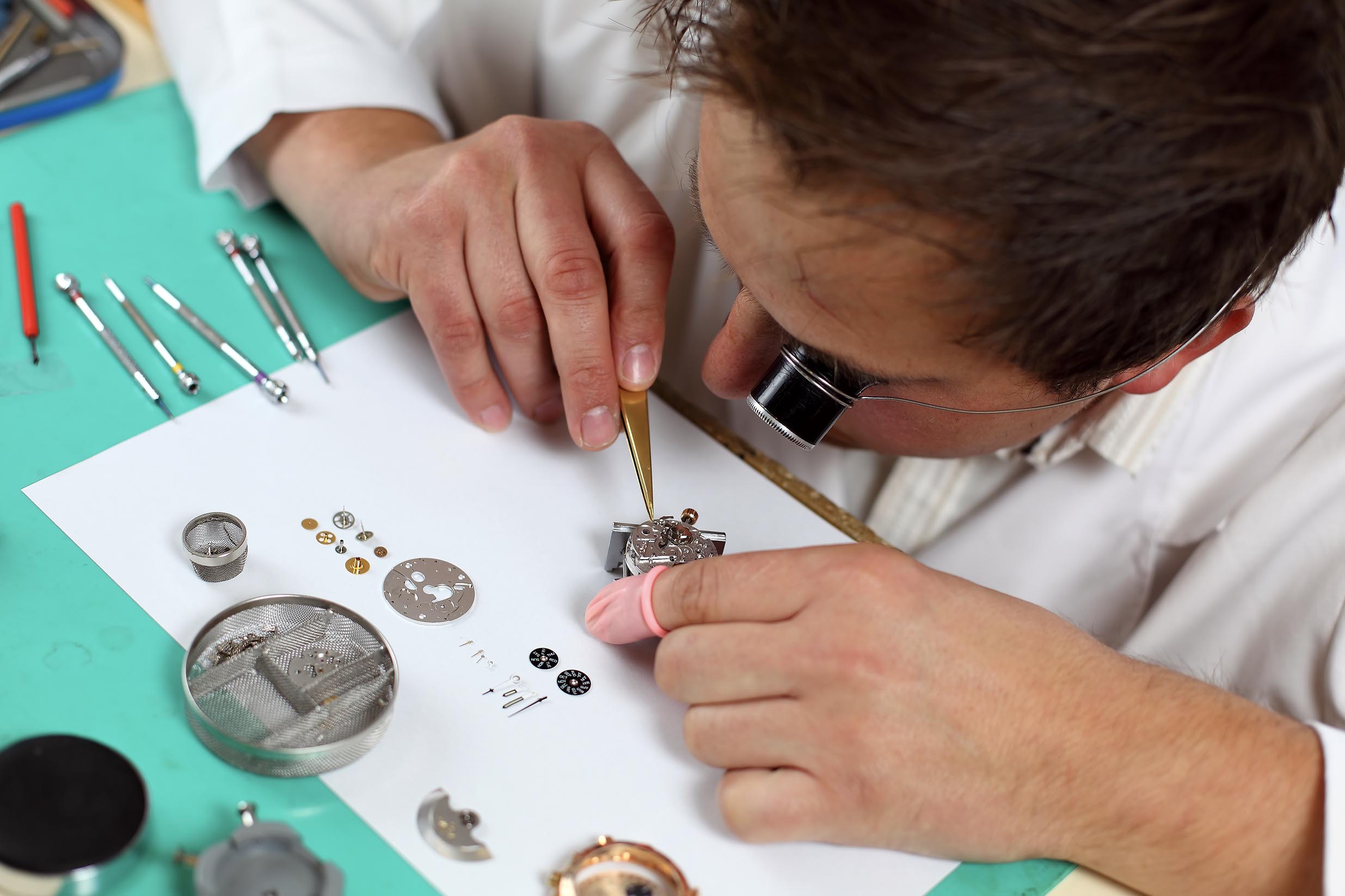 Simplificación
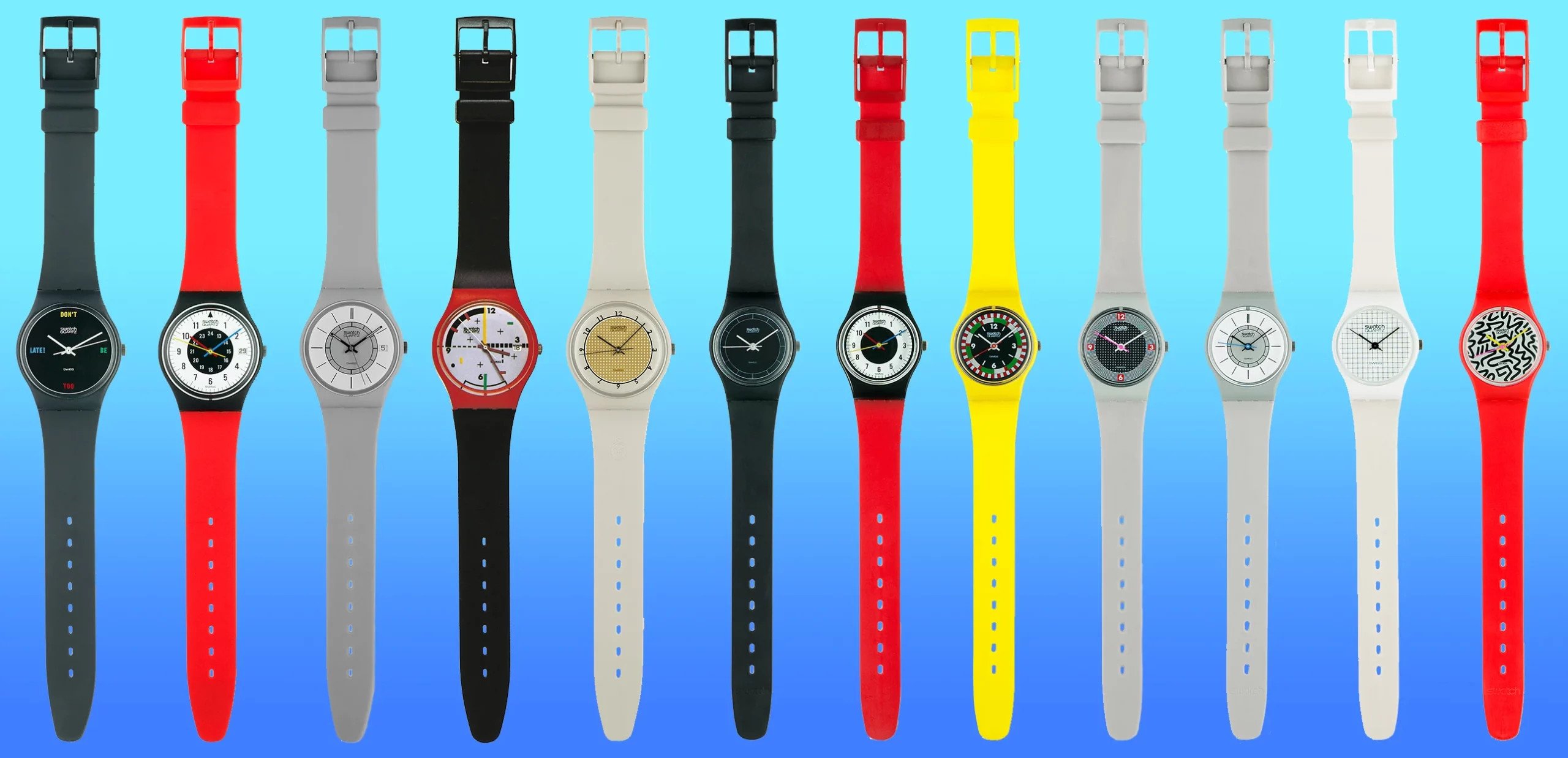 Plataforma​
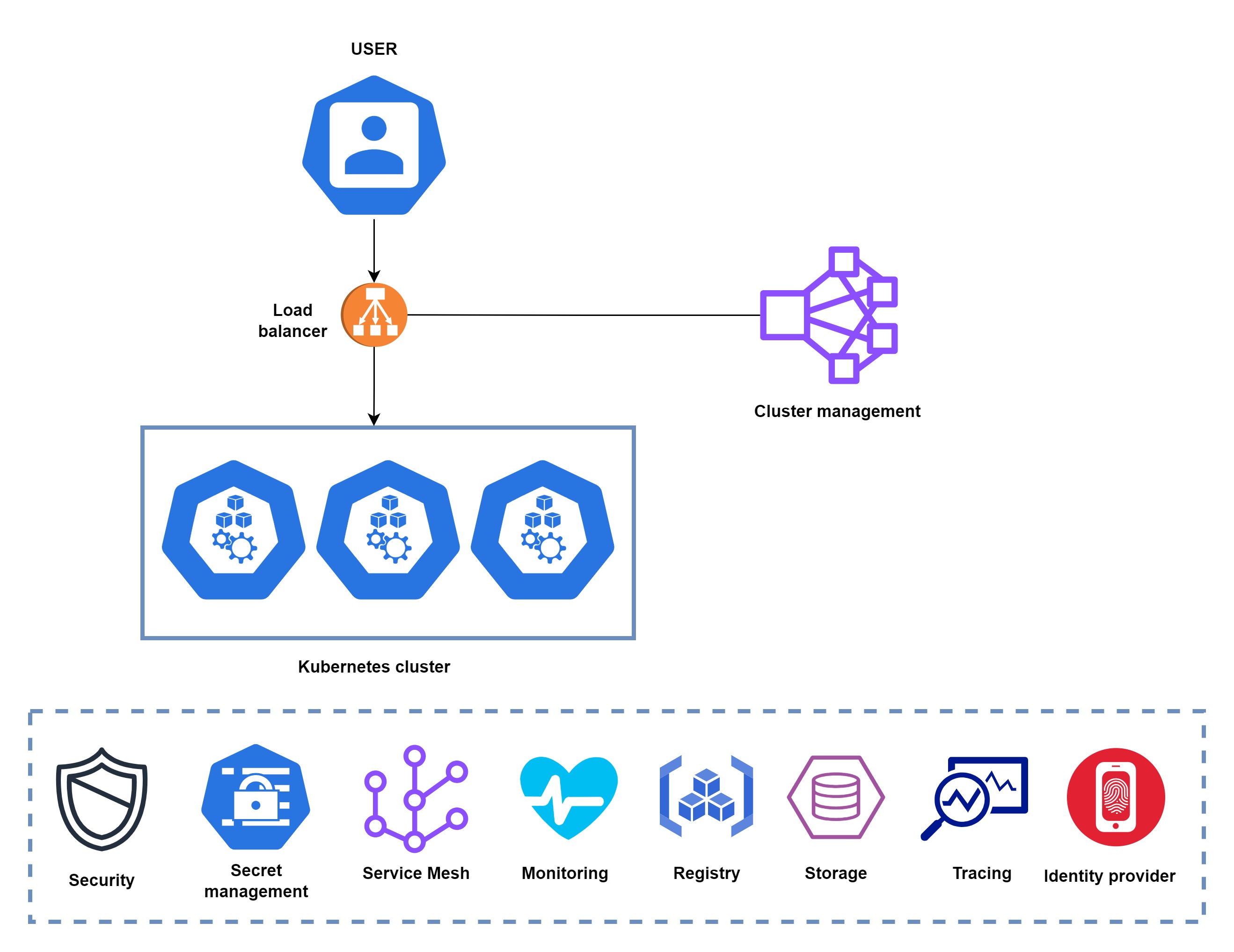 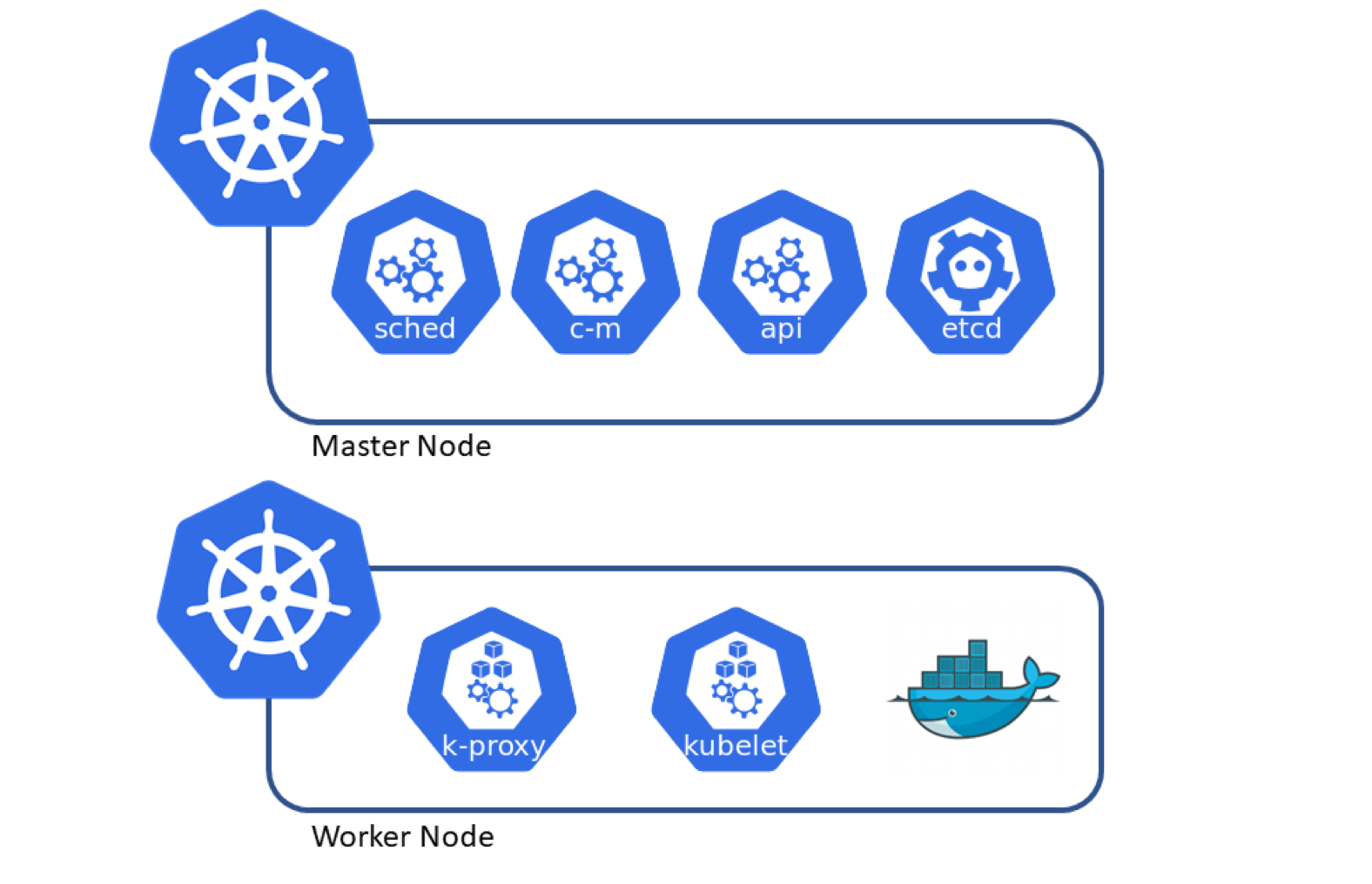 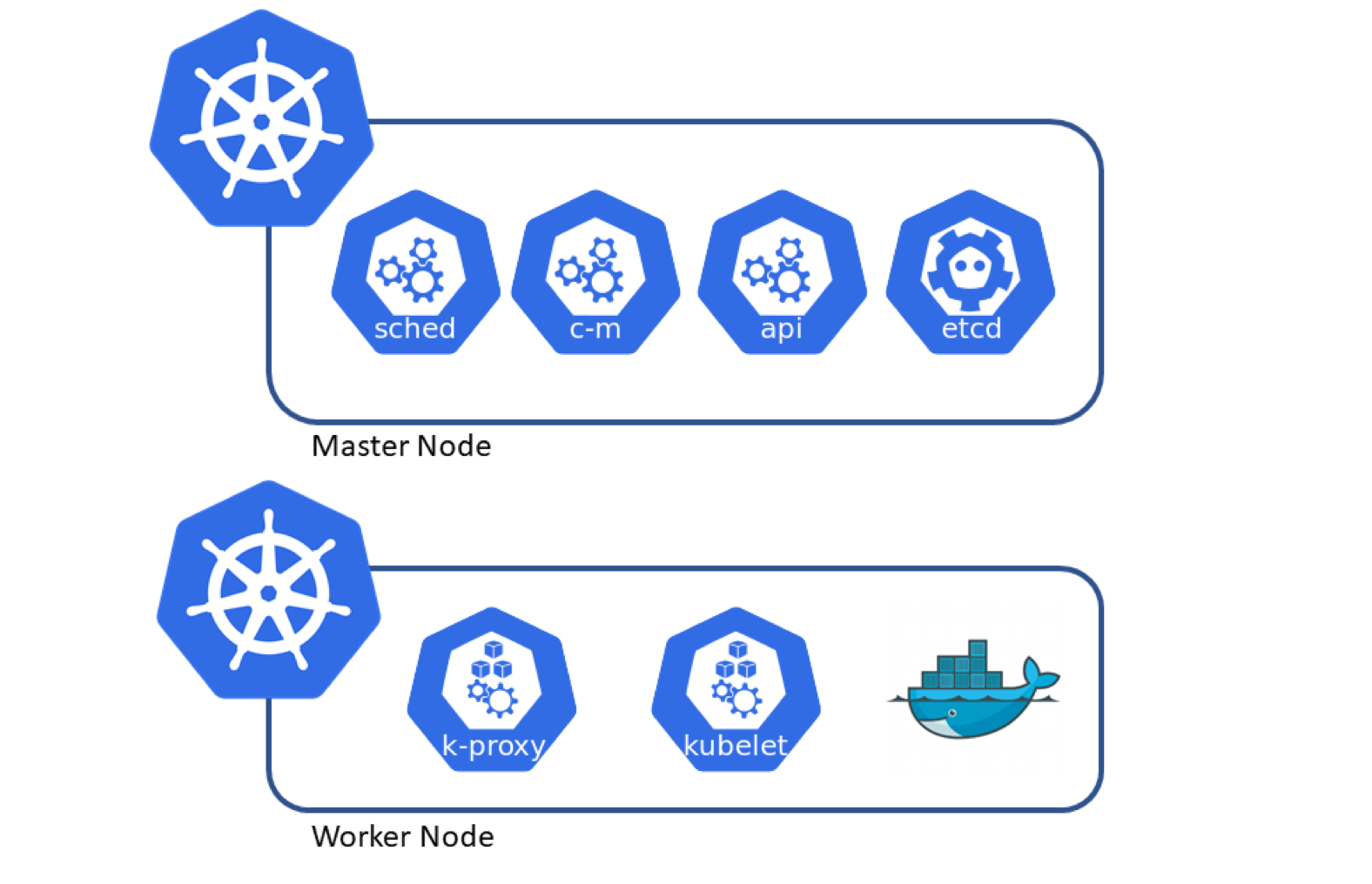 8
Multitud de herramientas
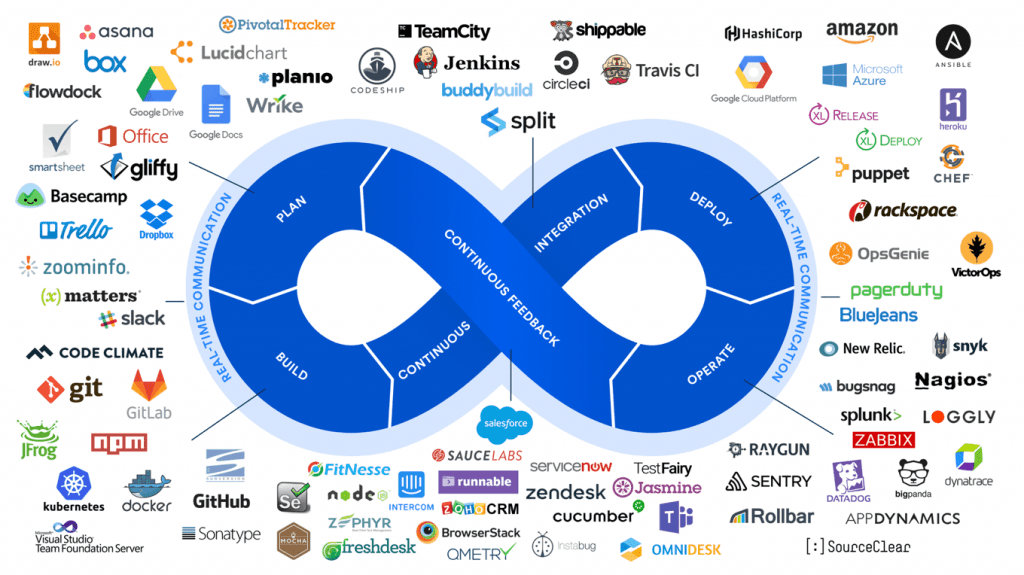 9
¿Ventajas?
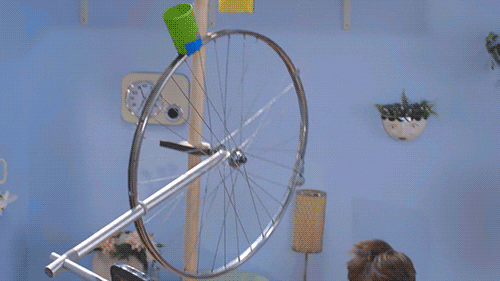 Automatización
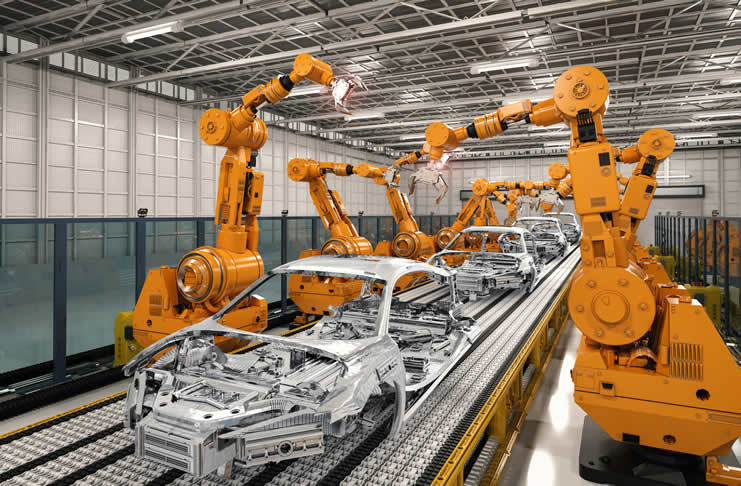 11
Estandarización
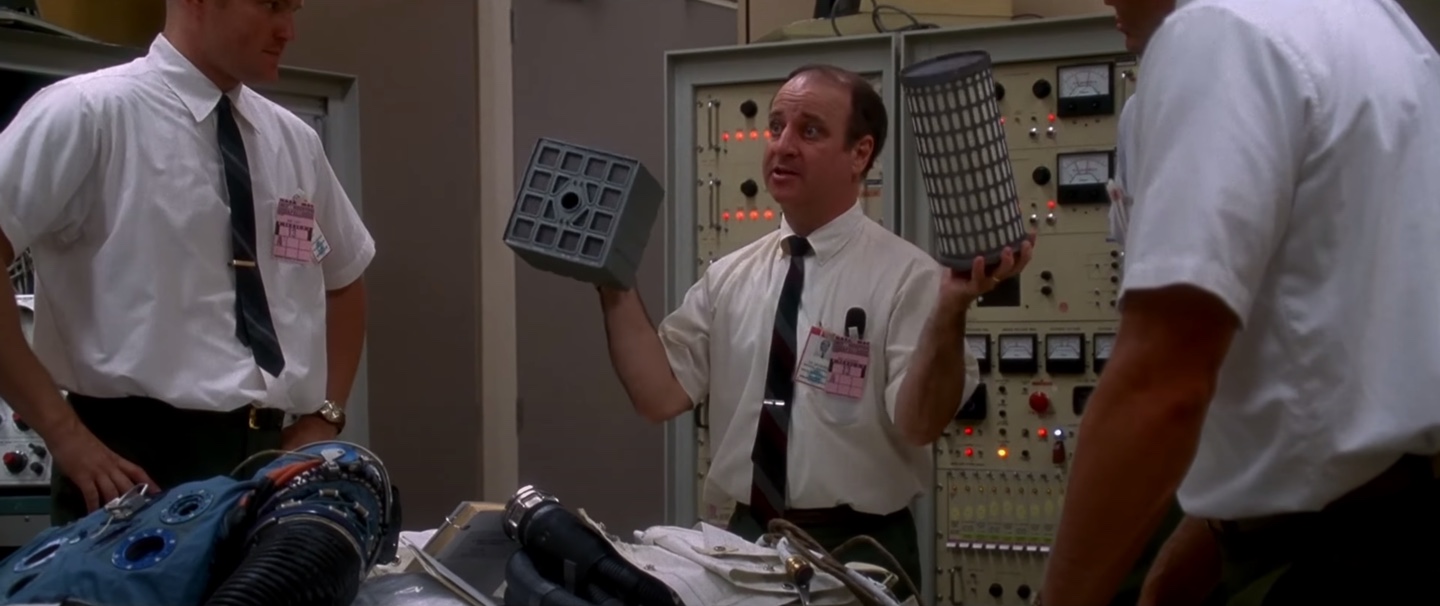 12
[Speaker Notes: And last, the lack of standardization that made an imposible task to match the products of different teams to create complex services.]
Cadena de montaje
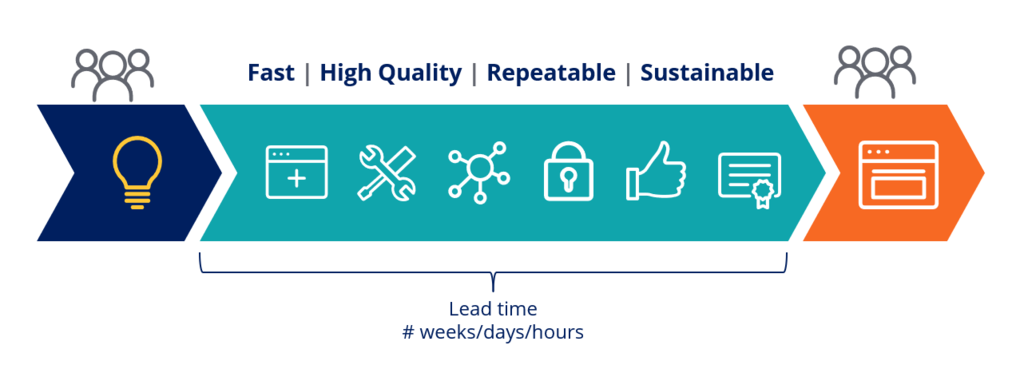 meses ===> minutos!!!
13
[Speaker Notes: DevSecOps brings to the IT the concept of assembly line, fully automated, with integrated quality and security controls. 

This way, IT can produce best services in less time, with les frictions in the organization.]
CI/CD Pipeline
Continuous Integration(CI)
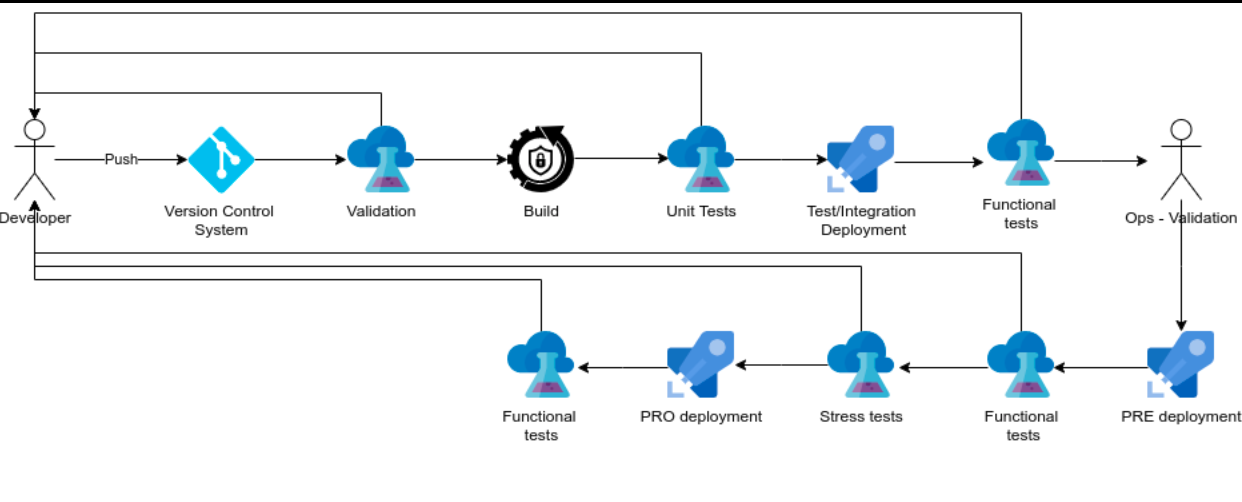 Continuous Deployment(CD)
14
Equipo: responsabilidad end to end
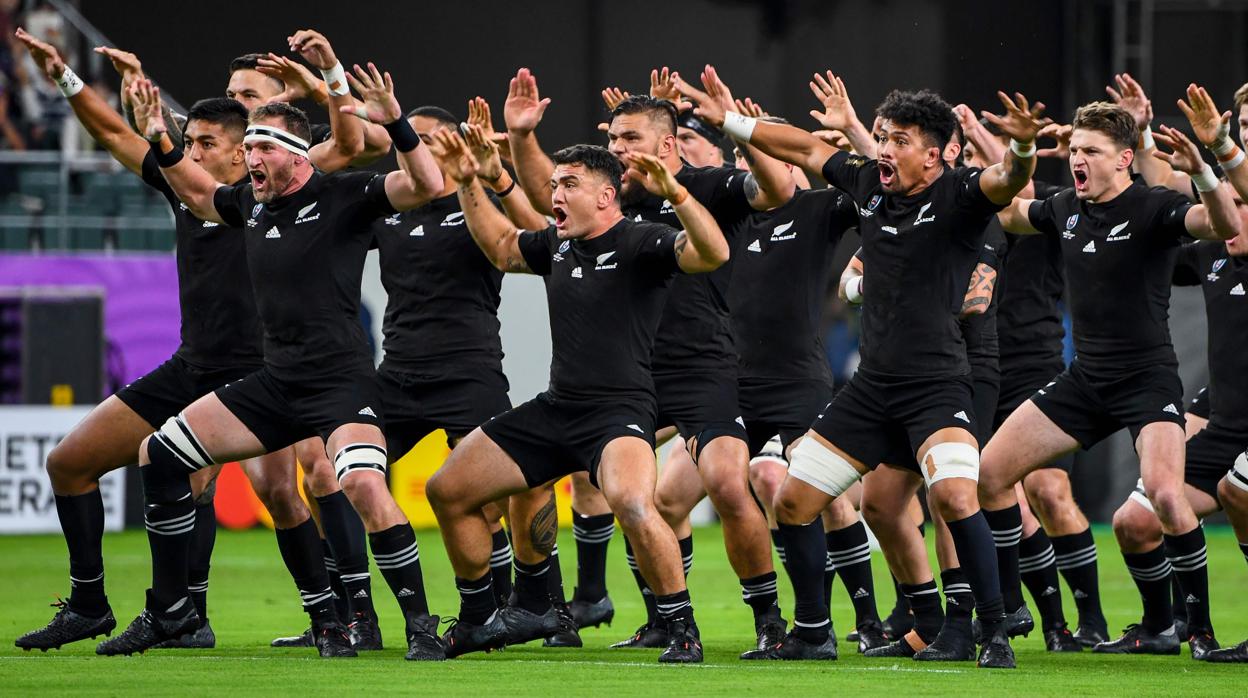 15
[Speaker Notes: One of them is the end to end responsibility. Every]
Transformación de aplicaciones
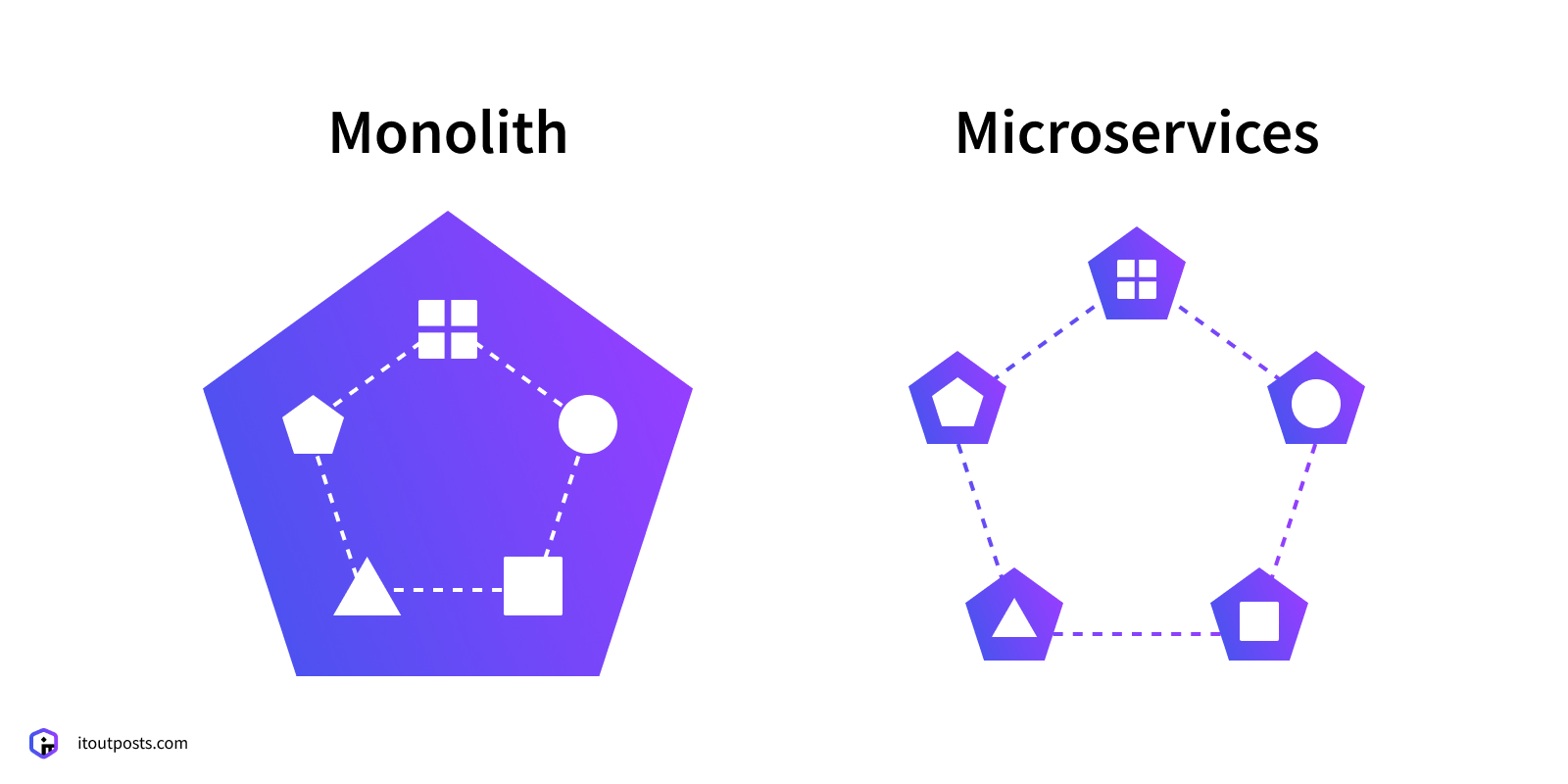 16
Entornos
Based on:
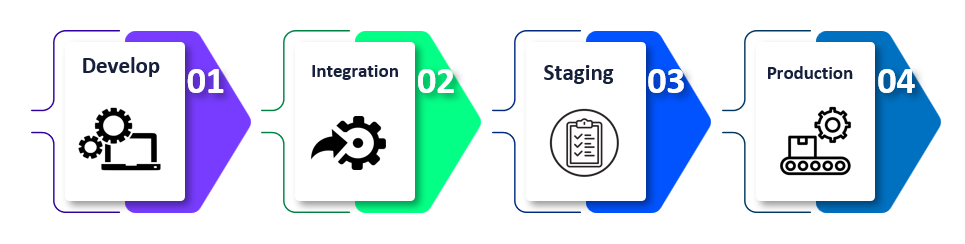 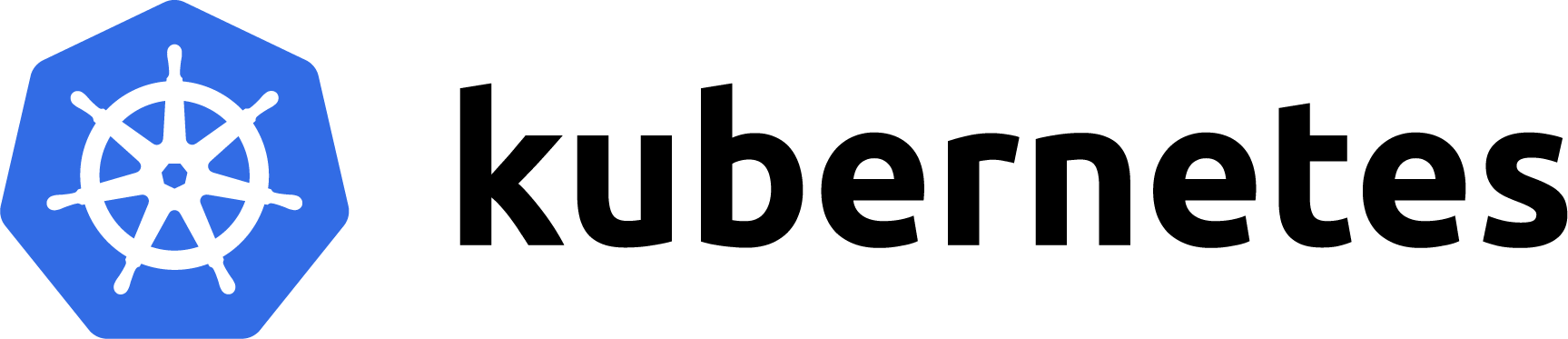 17
SUSE Rancher
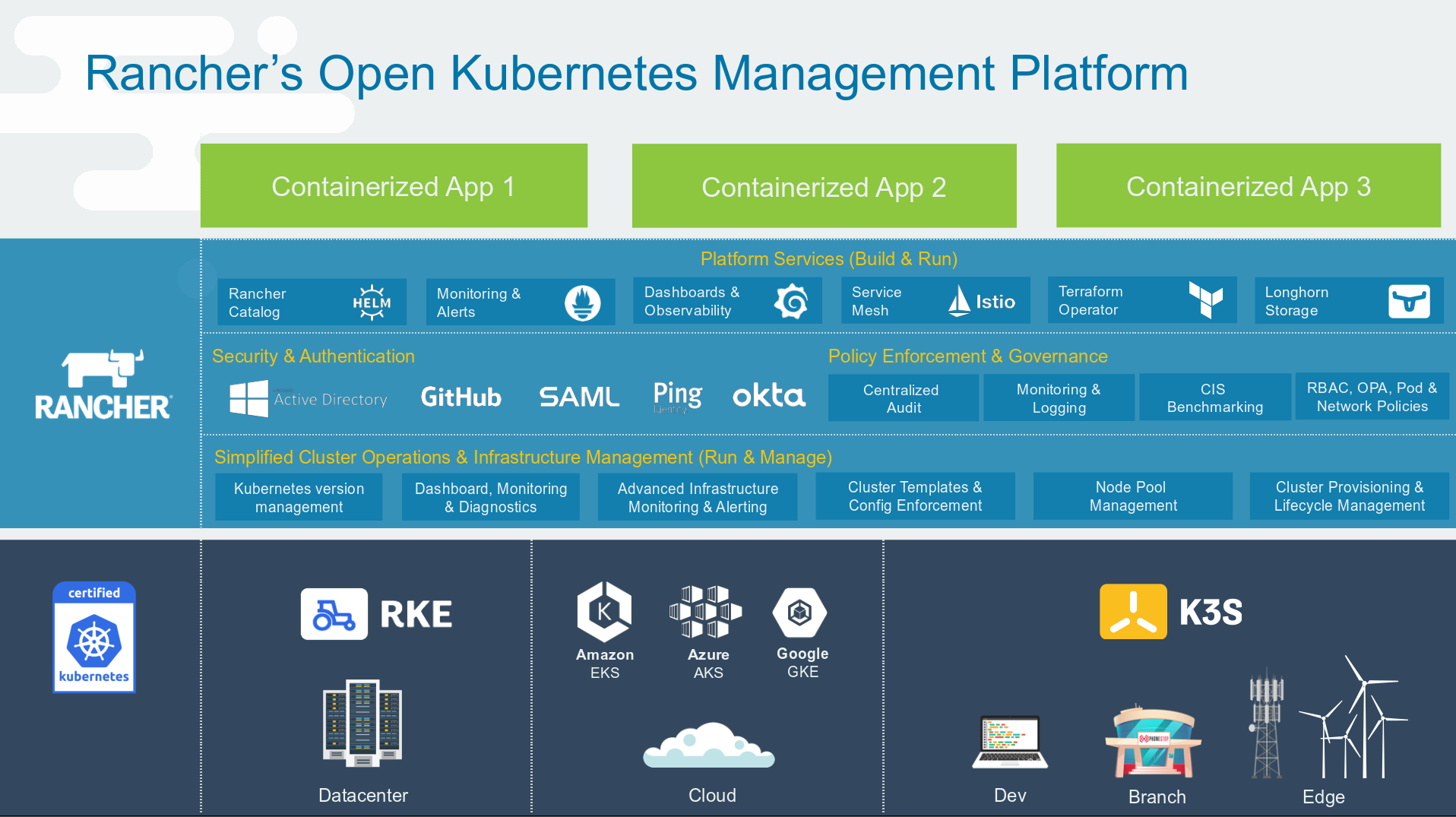 18
Seguridad
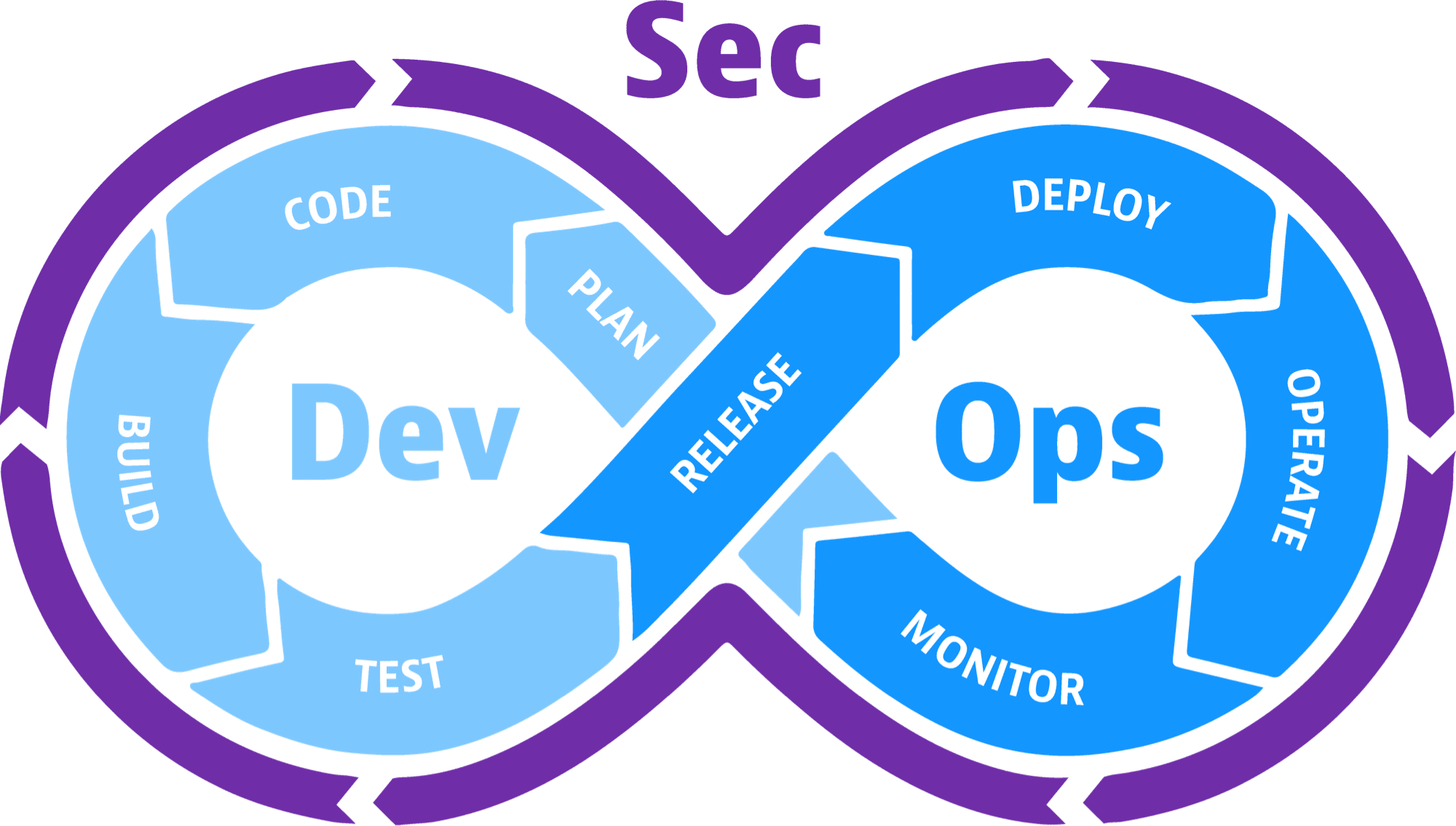 19
Capas y herencia
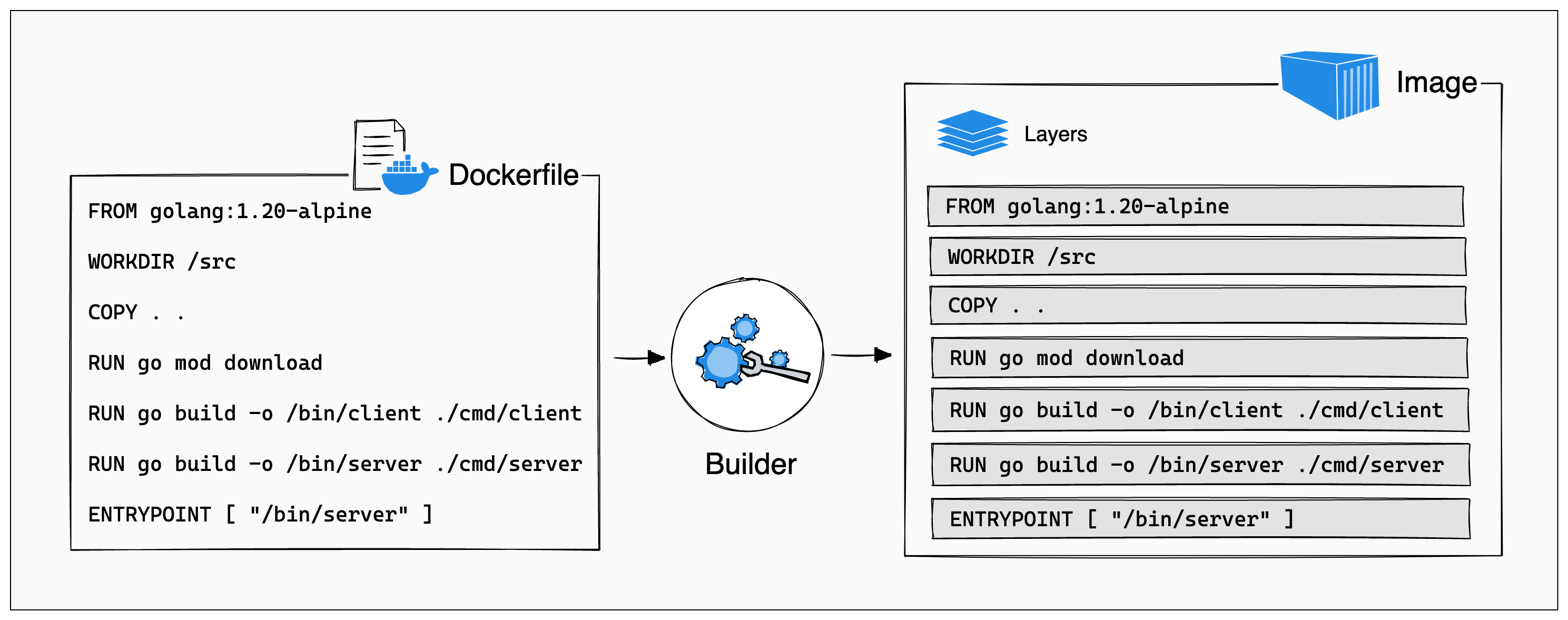 Flujos de datos
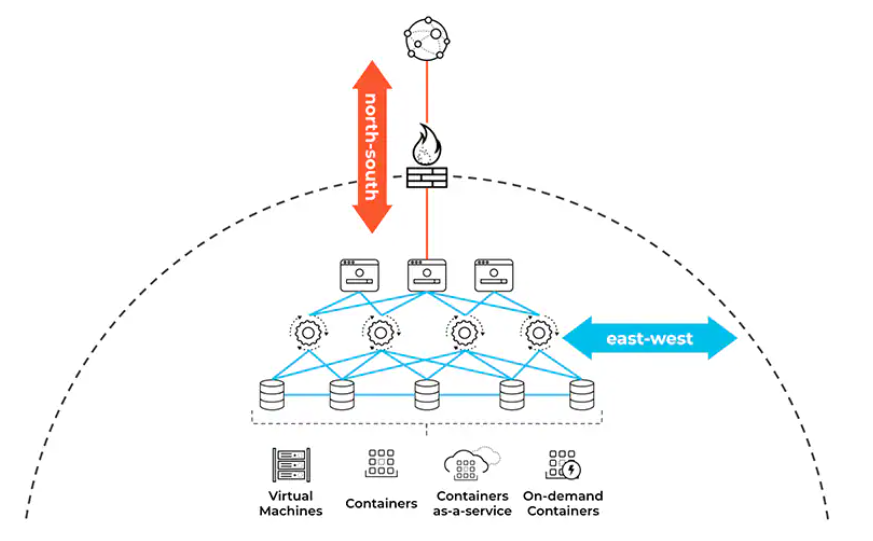 Network Policies
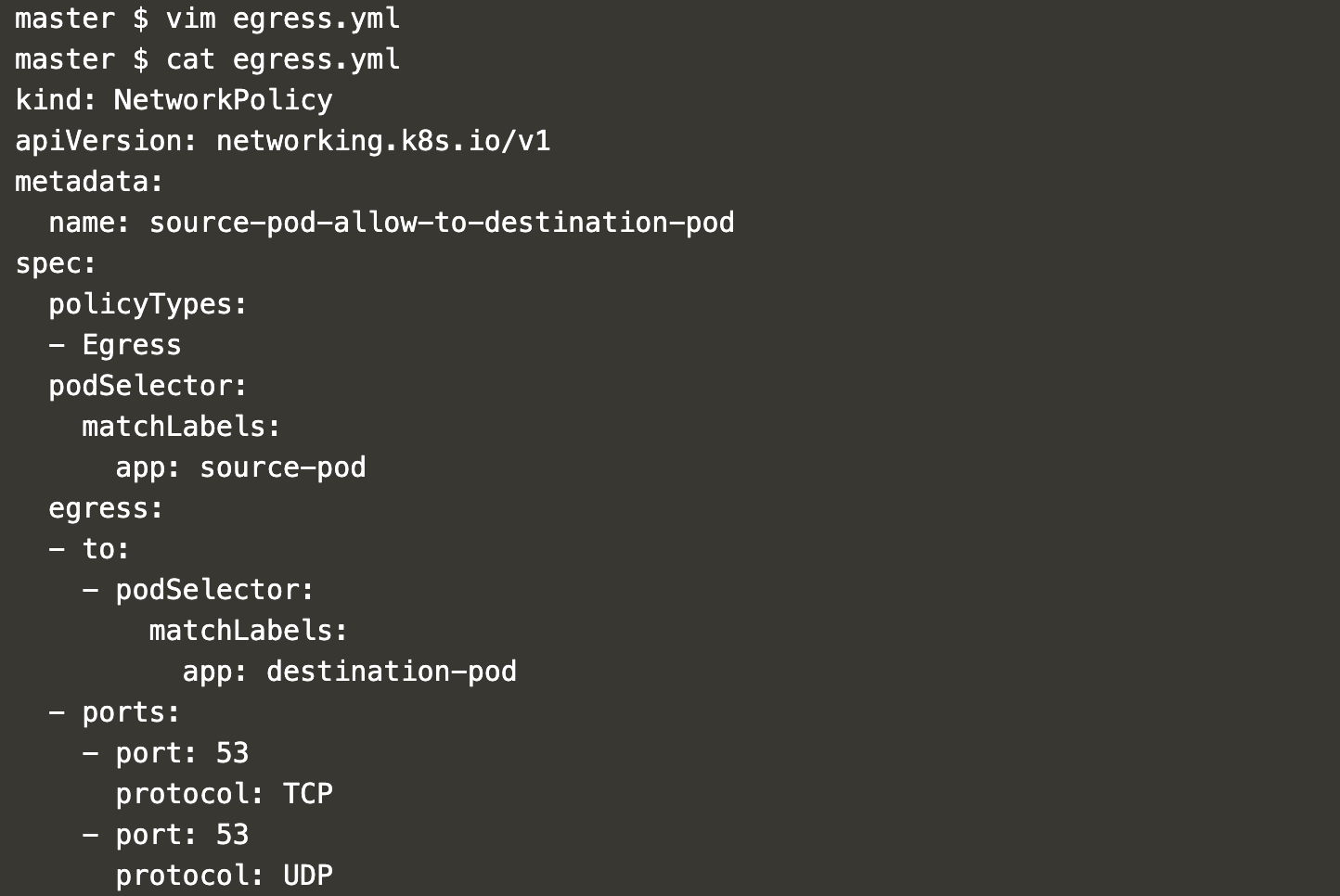 Microservicios
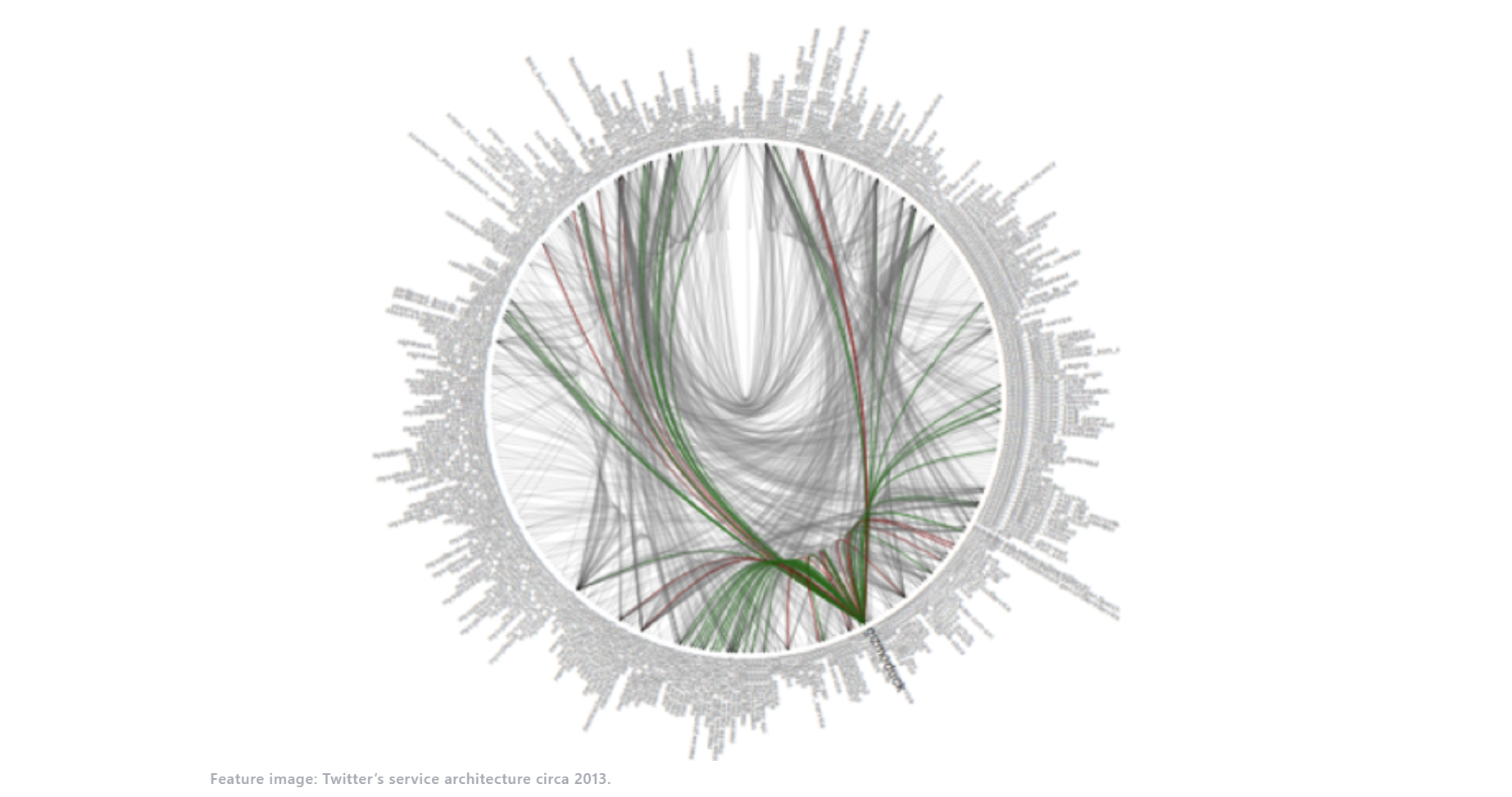 Procesos intrusos
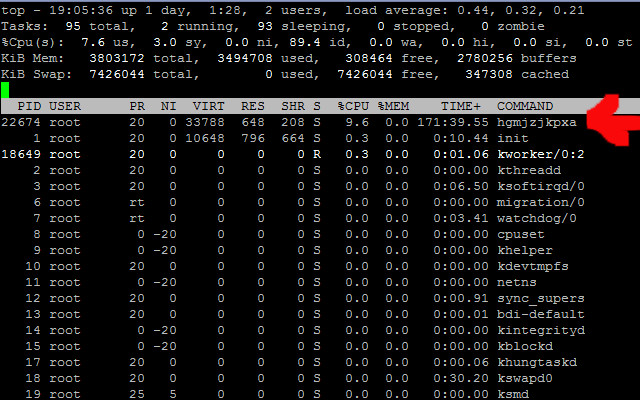 CNF Landscape
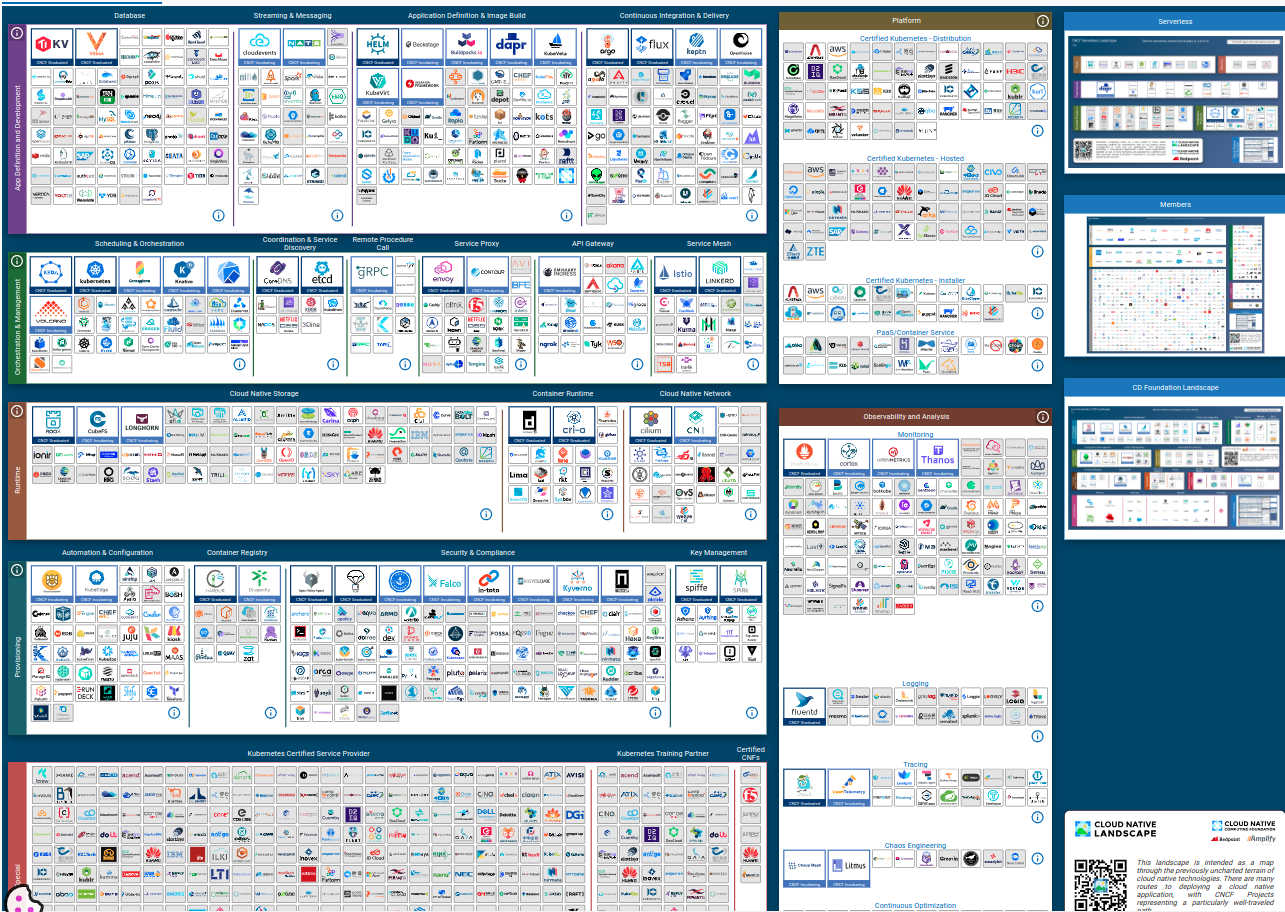 Security tools!!!
25
SUSE Neuvector
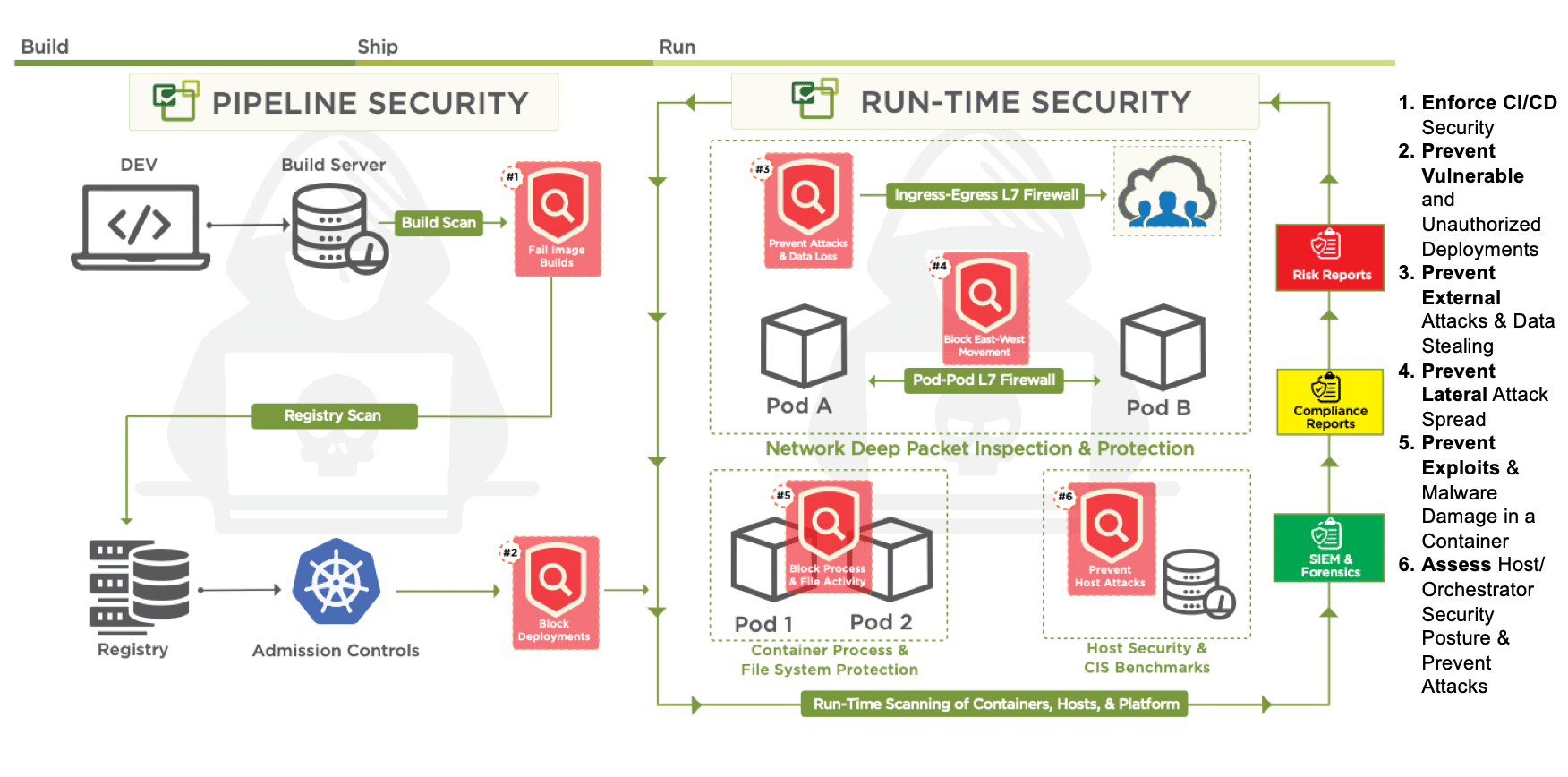 26
Descubrimiento
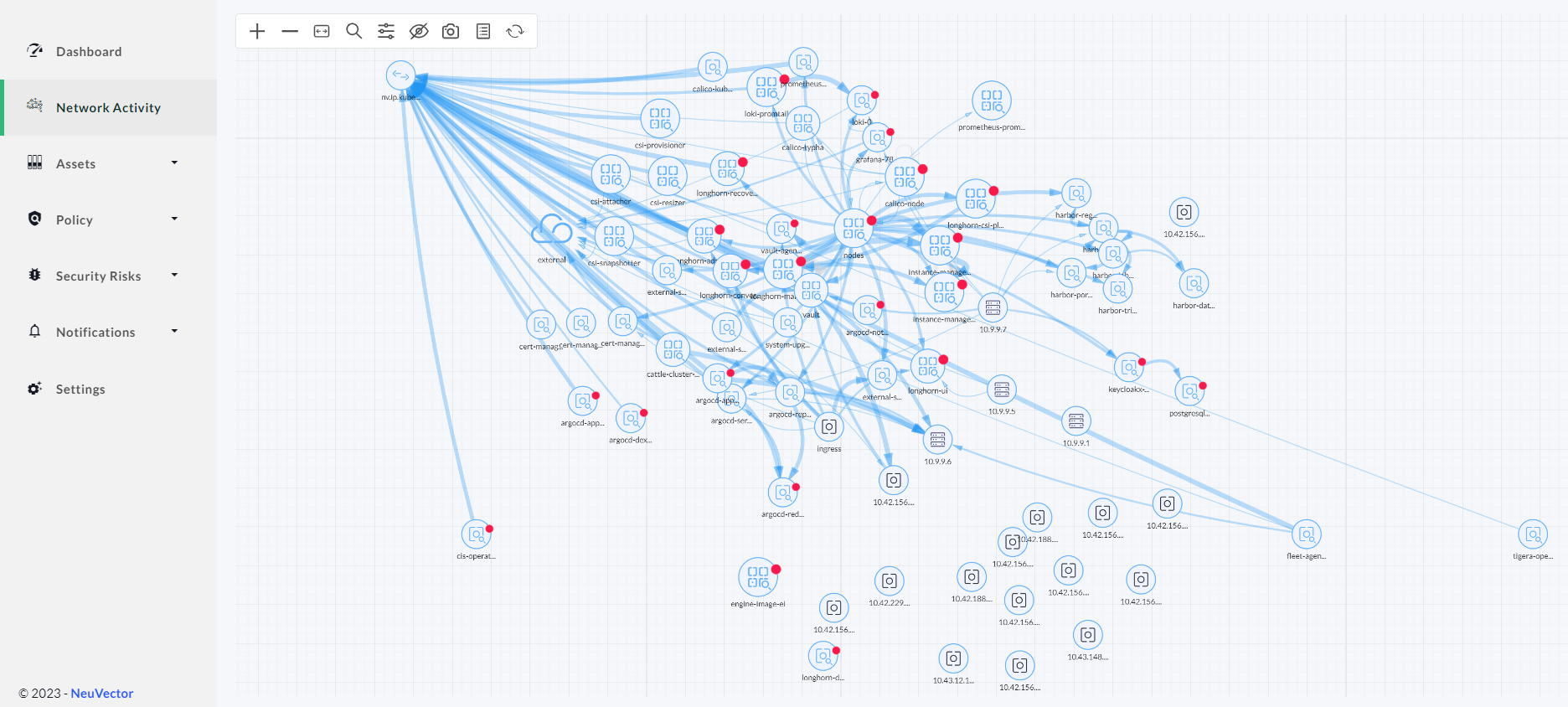 Reglas
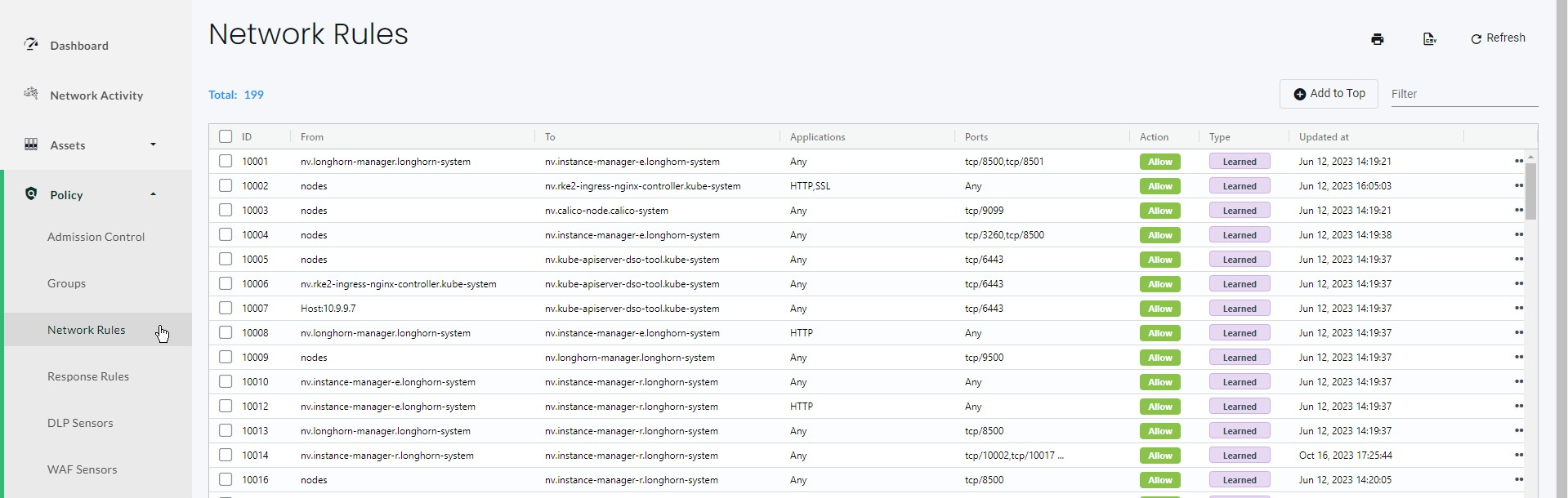 Security As Code
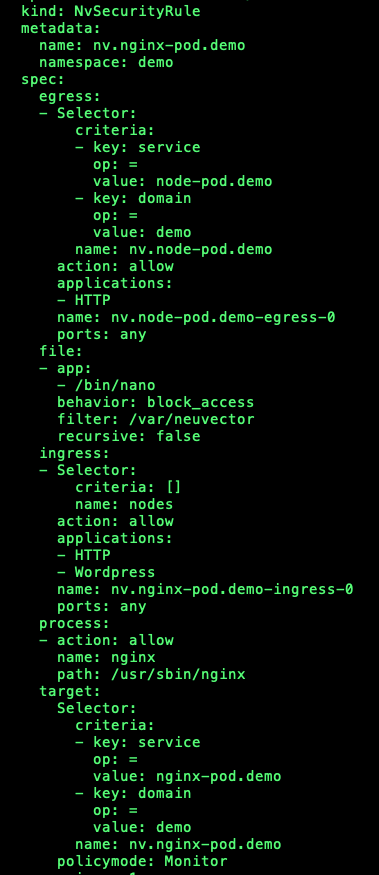 NvSecurityRule
egress
	allow
	protocol
	ports
ingress
	allow
	protocol
	ports
file
process
policymode
Cumplimiento
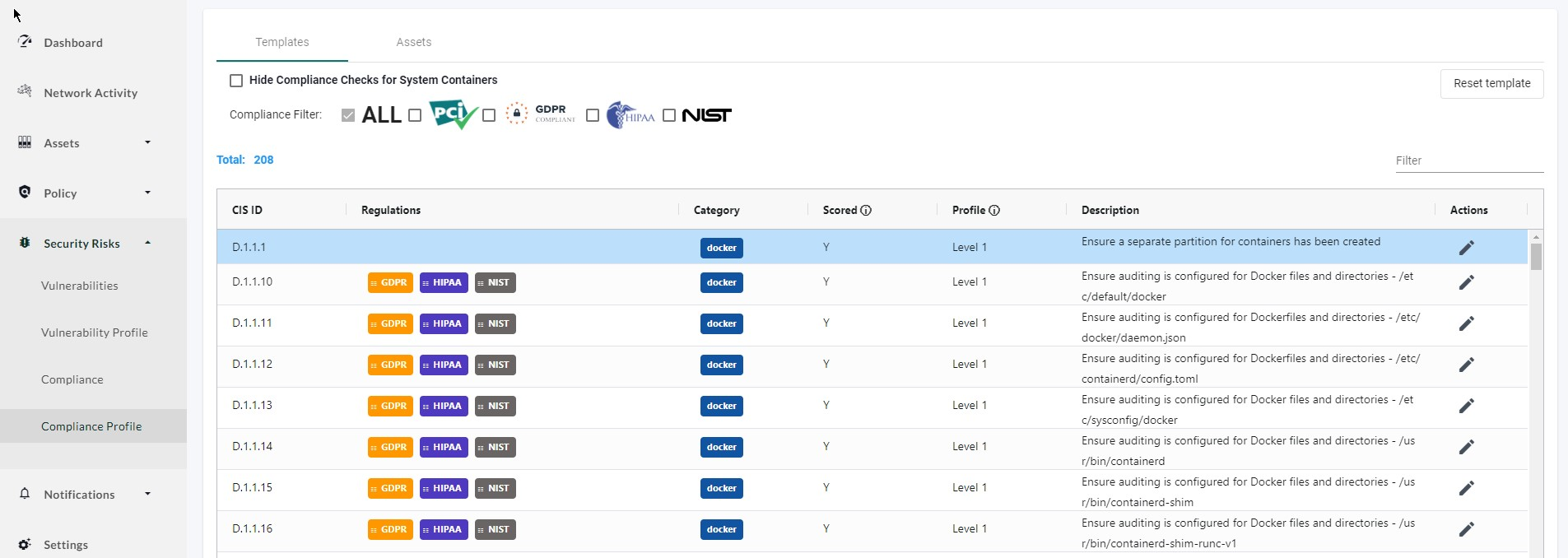 Vulnerabilidades
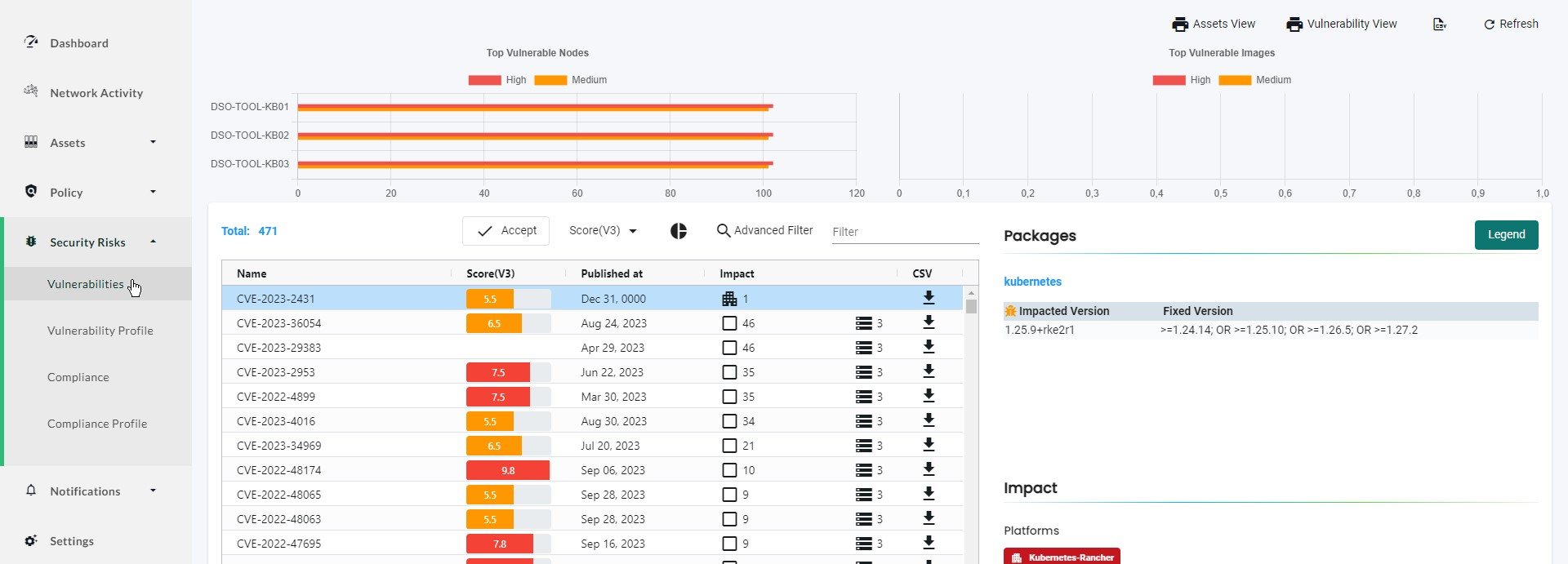 Control de admisión
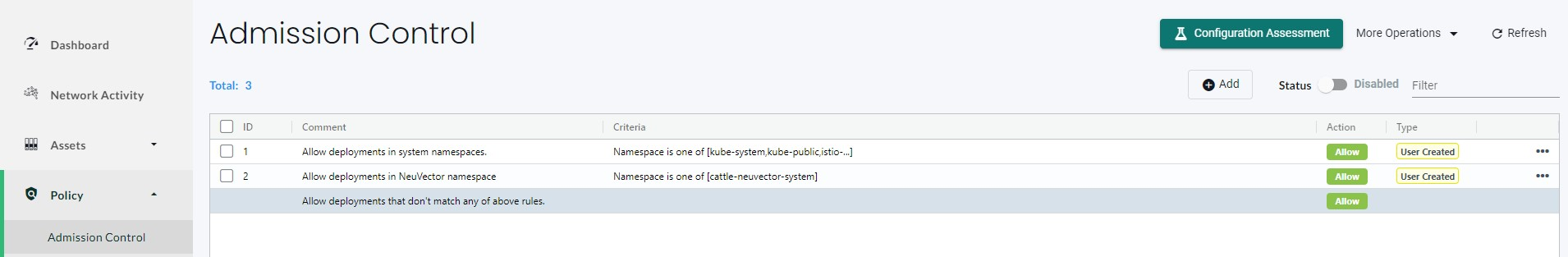 Eventos
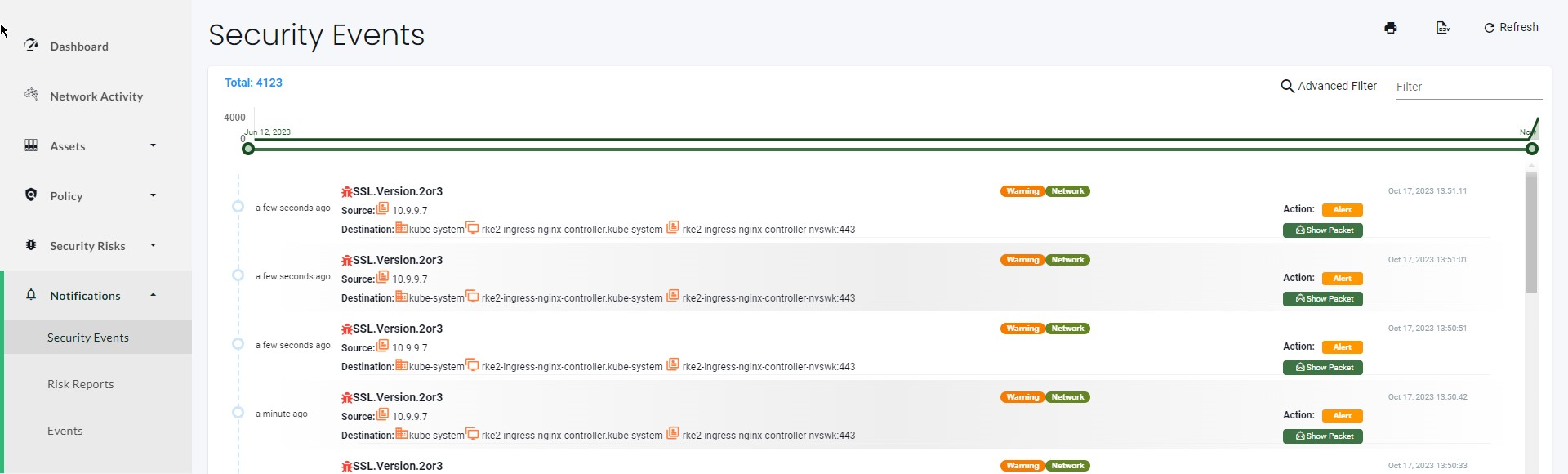 Cambio cultural
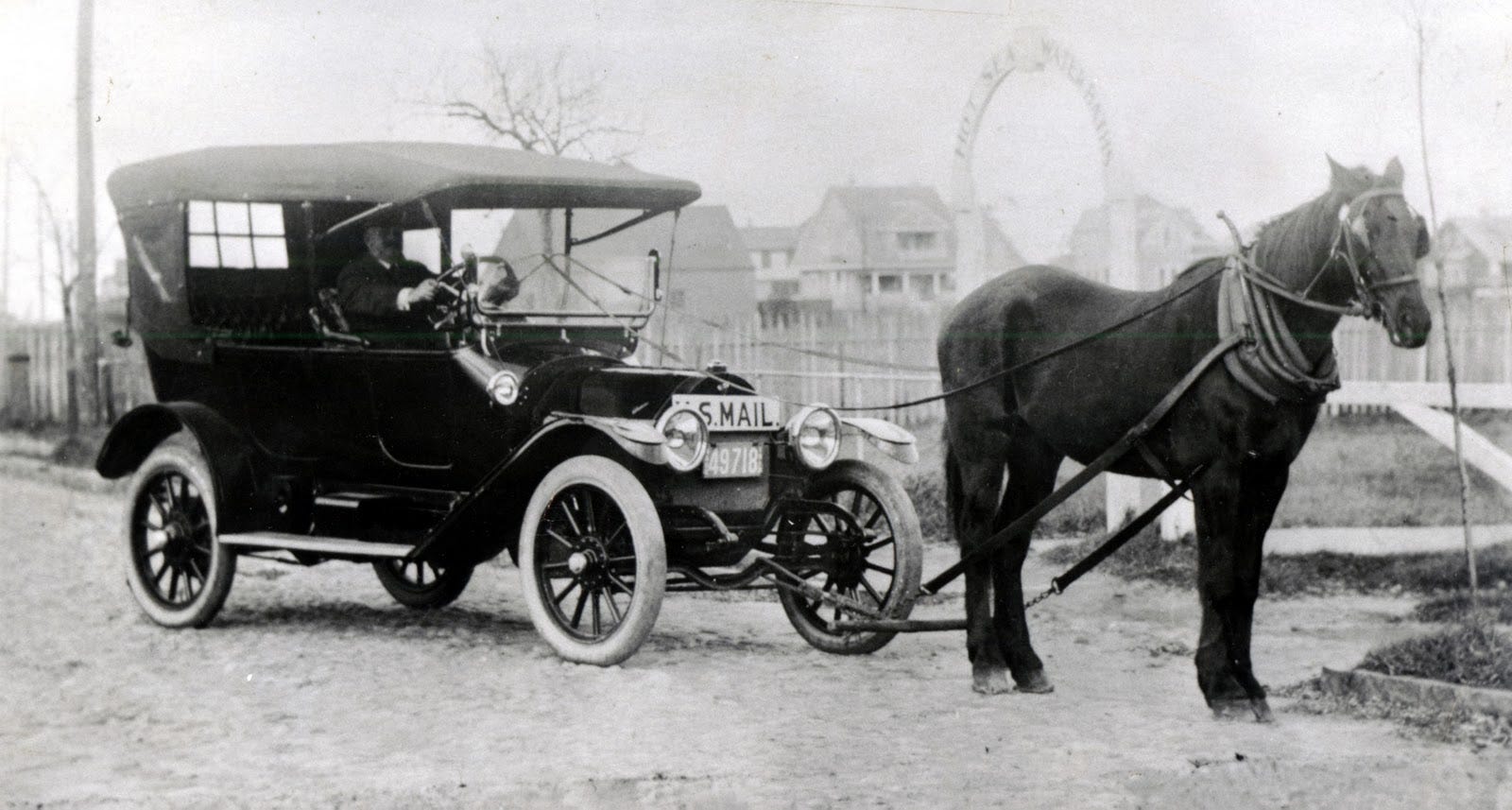 34
[Speaker Notes: But the hard parts of the Project are not technical. Main problema is change management. There are many traditions that are hard to change. We are working closely with incibe to coach all teams to use this new tolos and processes.]
Formación
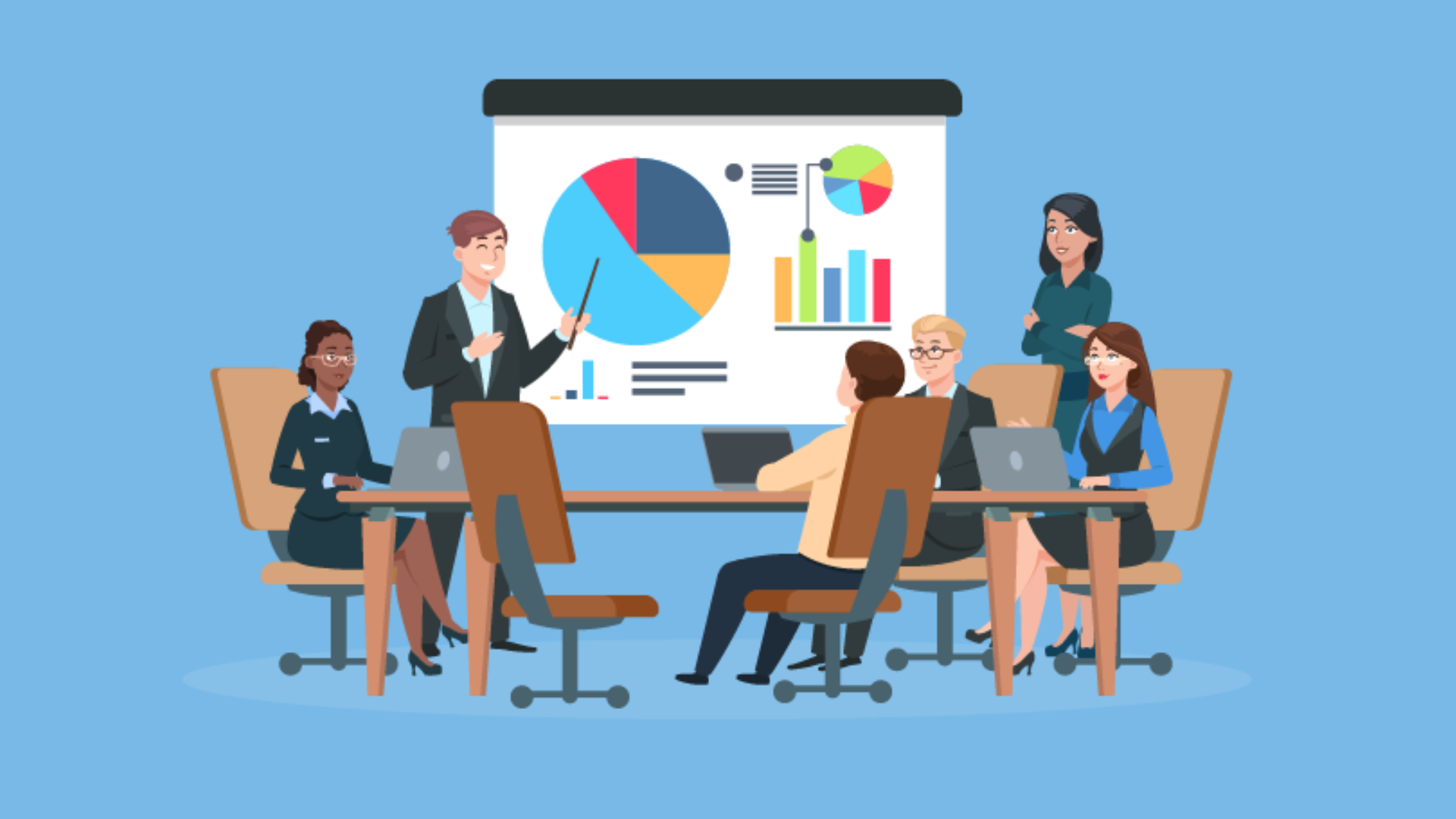 35
[Speaker Notes: Equipo de Operaciones
Equipos de Desarrollo
Documentación:
Guías y manuales descriptivos y operativos.
Guías de incorporación para nuevos miembros del equipo.
Mejores prácticas y políticas para equipos externos.]
Acompañamiento
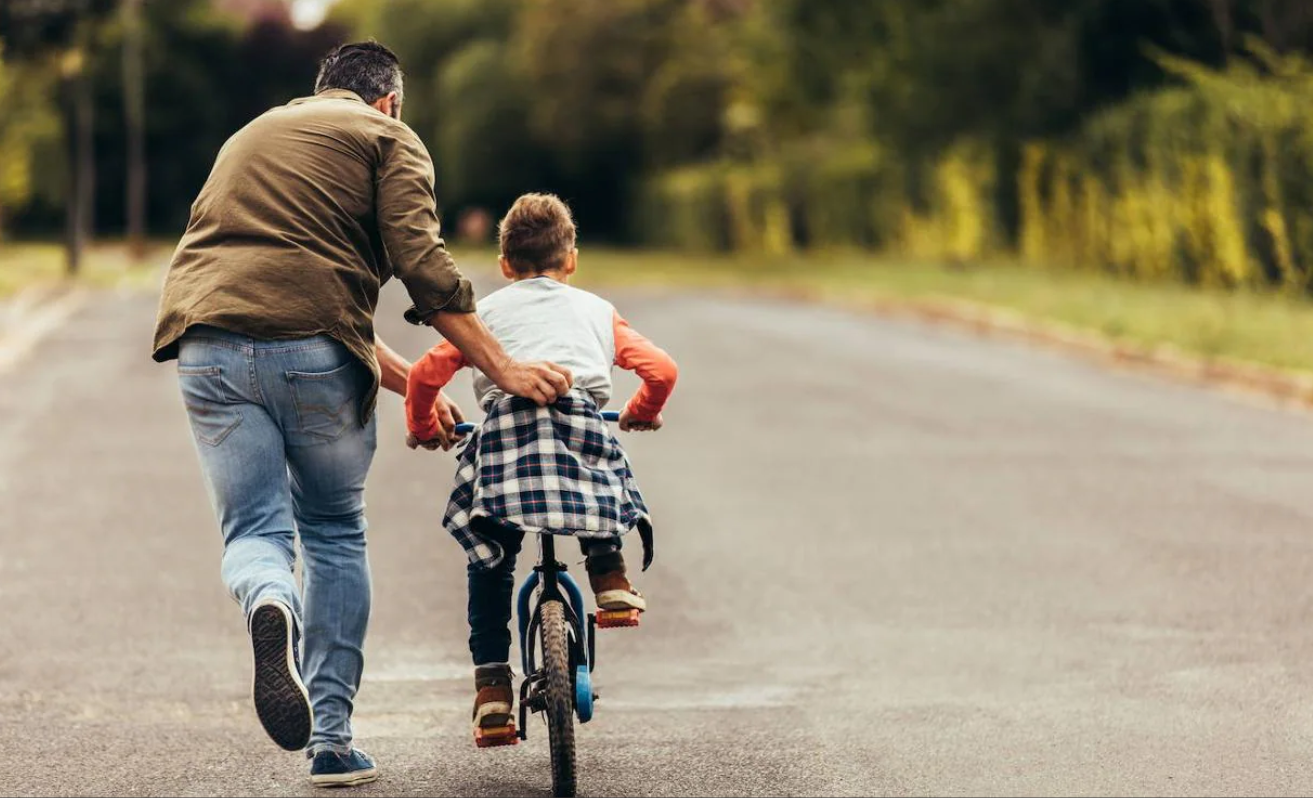